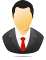 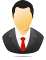 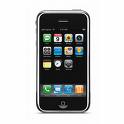 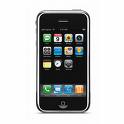 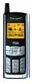 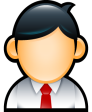 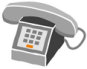 手機0元漫遊
手機0元漫遊：手機可在出國上飛機前，自行設定轉接到MOSA對應的手機群內短號
電信業者
中國
集群手機
台灣
集群手機
Ext. 31388
Ext. 28887
0936-396-855
台灣客戶
機房
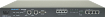 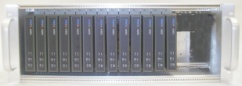 MOSA雲端總機
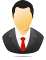 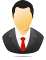 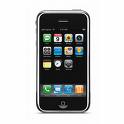 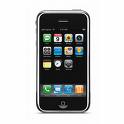 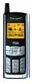 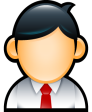 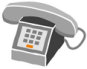 Demo 6. 手機0元漫遊
免費轉接：手機可在出國上飛機前，自行設定轉接到MOSA對應的手機群內短號31388
2. 客戶撥0936396855
電信業者
中國
集群手機
台灣
手機
Ext. 31388
Ext. 28887
0936-396-855
台灣客戶
機房
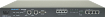 1. Rex手機設轉接
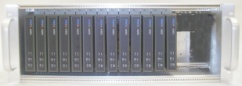 MOSA雲端總機